Урок 50. Разработване на проект
База от данни
Проект: „Библиотека“
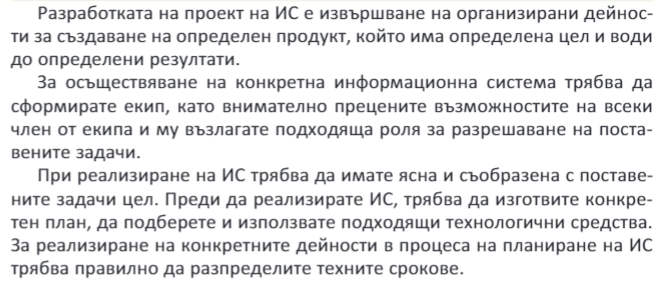 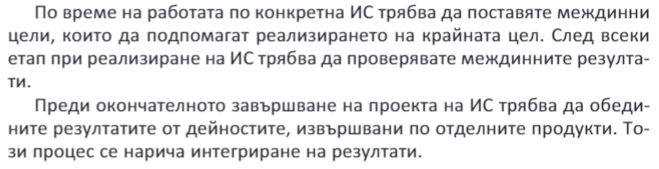 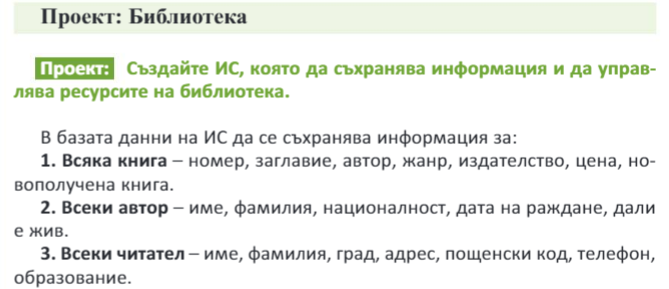 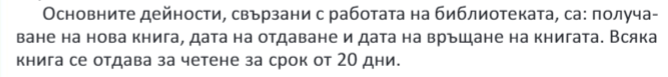 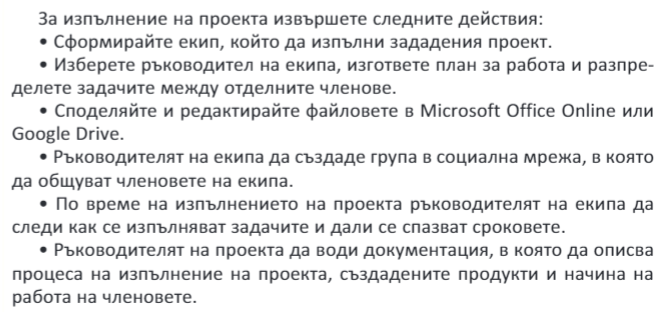 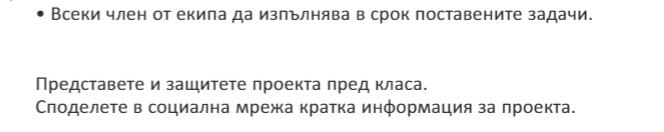 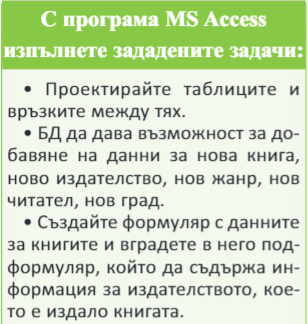 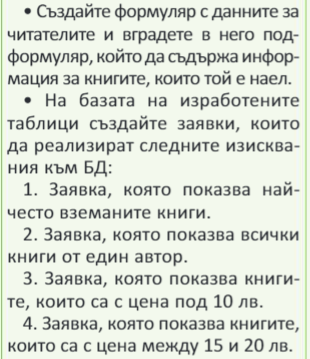 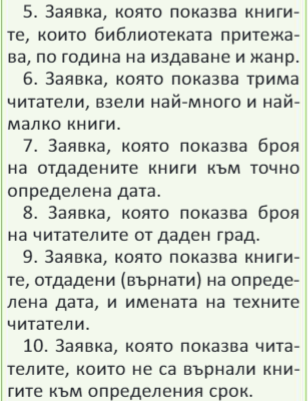 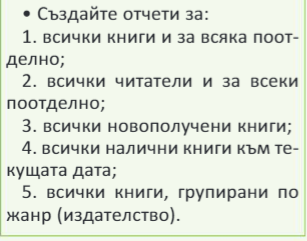